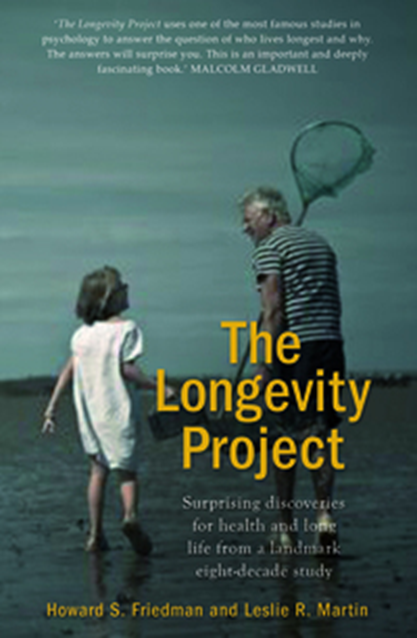 Throw Your Heart into it, and the Rest Will Follow!
LESLIE R MARTIN, PhD

Professor of Public Health, 
Loma Linda University  

Research Professor, 
University of California, Riverside
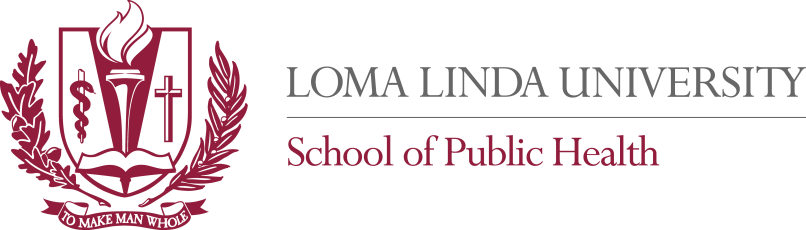 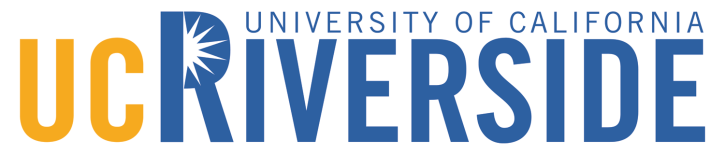 9th annual art & science of aging conference – february 14, 2014
Our Extension of Terman’s Life Cycle Study
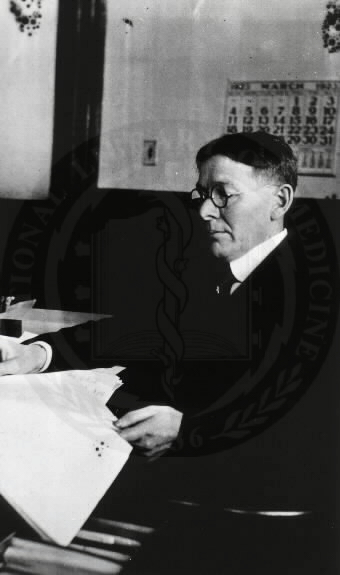 Terman:  Examined life paths of bright children; not health-focused
Our Study: Person-situation, life-span development patterns and health/ longevity outcomes
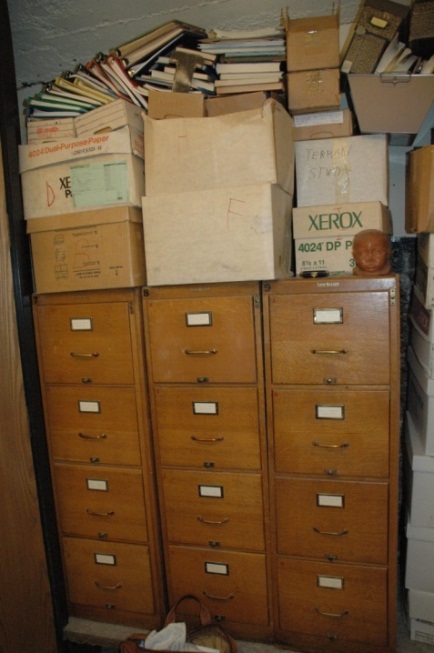 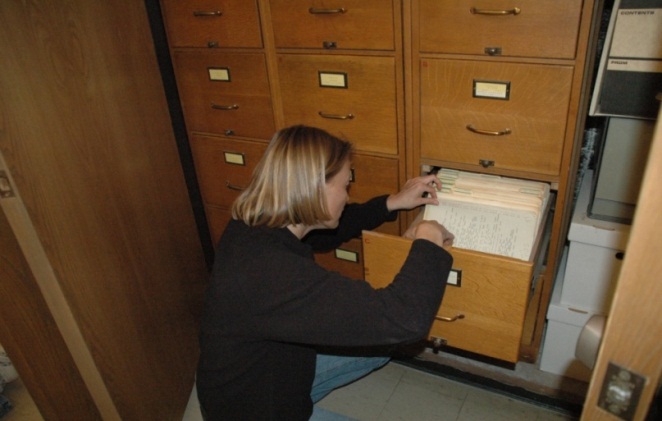 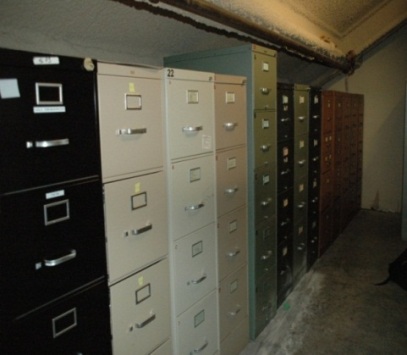 Terman Life Cycle Participants
Famous participants include Jess Oppenheimer, the creator of the I Love Lucy show and Ancel Keys, creator of the military          K-Ration.
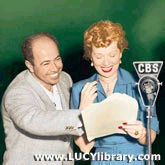 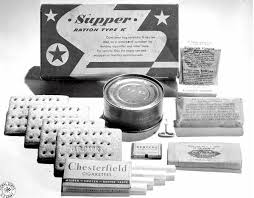 Photos: (1) LUCYlibrary.com; (2) strangemilitary.com
In response to clever “Termites”
We decided to call ourselves:
THE TERMAN-ATORS


We dubbed Howard “Chief Termanator”
You can see the resemblance…
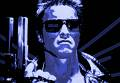 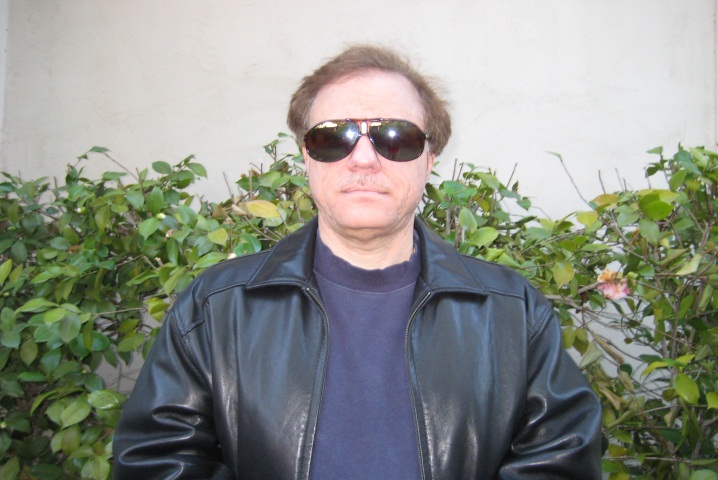 Photos: (1) MovieNetwork DBIl; (2) Miriam Schustack
Terminator            		Termanator
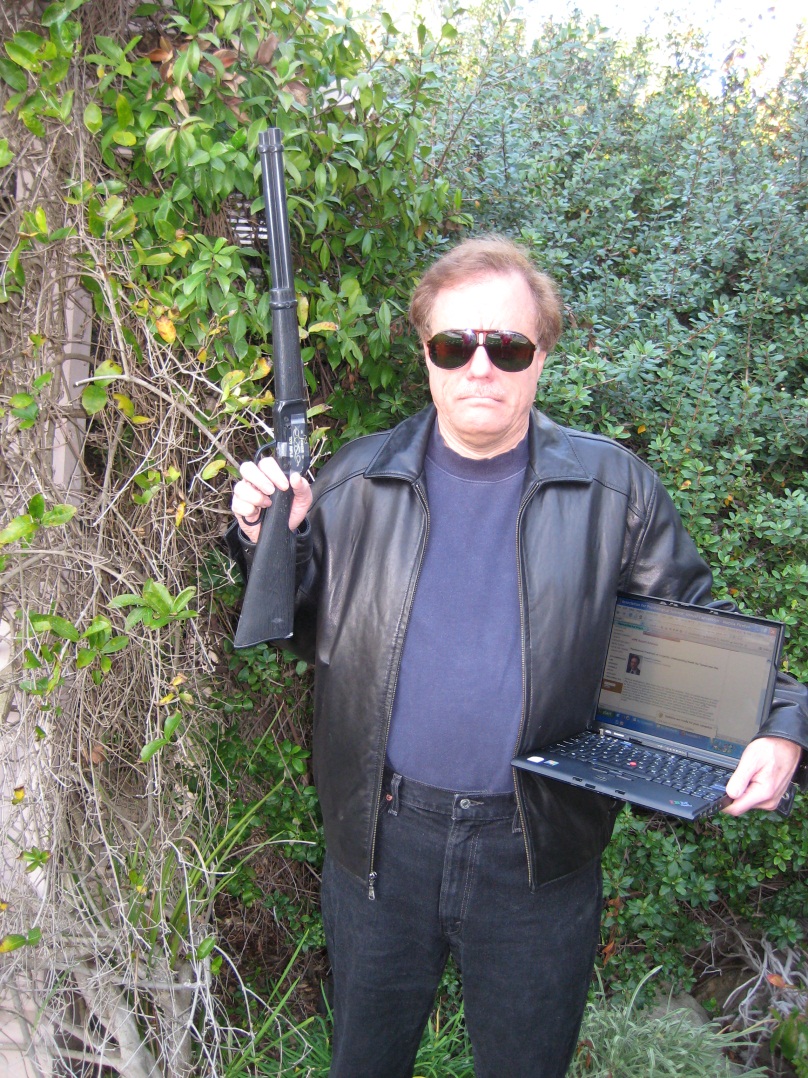 Photos: (1) MovieNetwork DBIl; (2) Miriam Schustack
Limits of Centenarian Studies  & “It’s all in the genes!”
Josephine Tesauro (left), active and healthy, with her identical twin sister who is incontinent, has had a hip replacement, has a degenerative disorder that destroyed her vision, and has dementia. (NY Times, 2006)
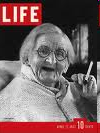 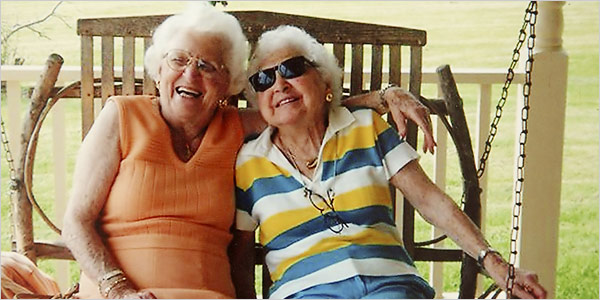 1937
Sorry, but if you  eat lots of yoghurt and smile every day, you may still die!
Some common problems
Short-term studies and follow-ups
Failure to consider all outcomes (all-cause dilemma)
Use of wellness predictors (e.g., lowered cholesterol, 
    weight loss, immune changes, lower blood sugar, 
    increased exercise) as outcomes.

These problems are due to lack of comprehensive models
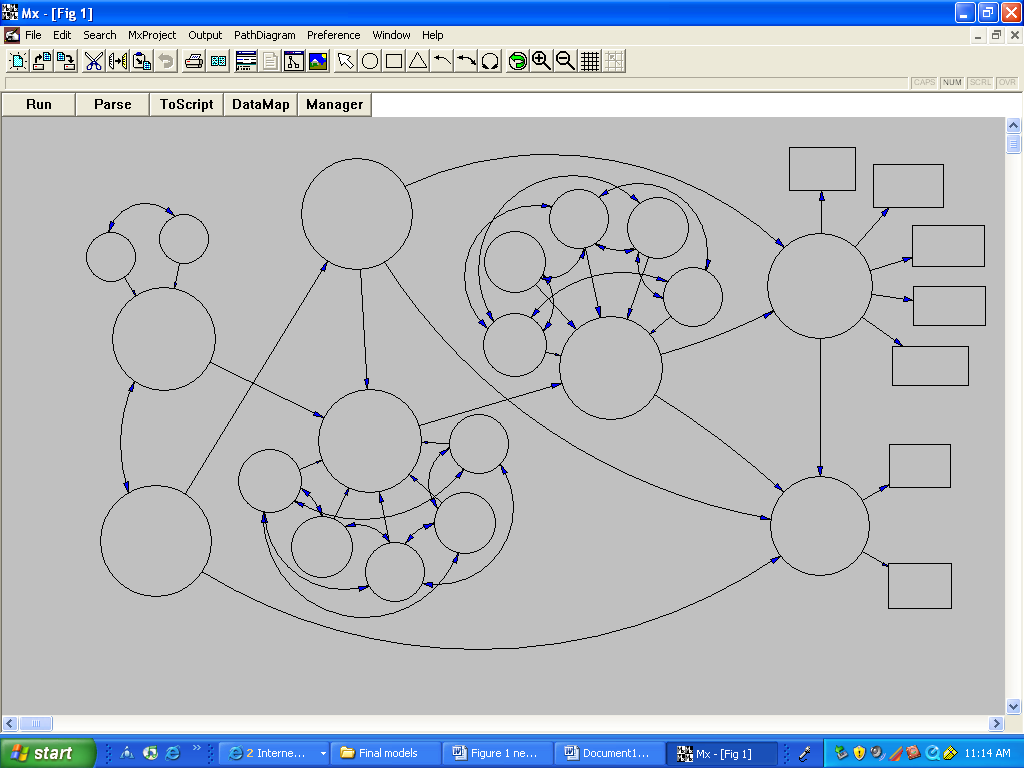 ▲
Physical Health
Subjective well-being
Adult Personality
SWB
Health
Phys Activity
Cognitive Function
Health
Martial Status
Healthy Aging
Phys Activity
Social Competence
Functioning 1922
Social Support
▲
Functioning 1960
▲
Productivity
▲
Functioning 1940
Phys Activity
▲
Years lived
Social Support
▲
Longevity
Health
Child
Personality
Marital Status
SWB
Cause of Death
▲
Multi-Construct Life-span Model:
Childhood, adulthood, old age—
With valid outcomes
A more comprehensive model…
Personality
Biology/ Genetics
Health Behaviors
Social Interactions
Physiological Reactivity
Health & Illness
A Biopsychosocial Model & Longitudinal Design
A Biopsychosocial Model & Longitudinal Design
Personality
Biology/ Genetics
Health Behaviors
Social Interactions
Physiological Reactivity
Health & Illness
Pathways/ Mechanisms: Homeostasis
Disruption in Homeostasis
(immune system, etc.)
Personality
Poor Health
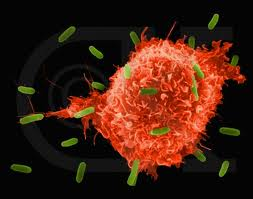 Photo: (1) biologicnr.com
Pathways/ Mechanisms: Unhealthy Behaviors
Unhealthy Behaviors
Personality
Poor Health
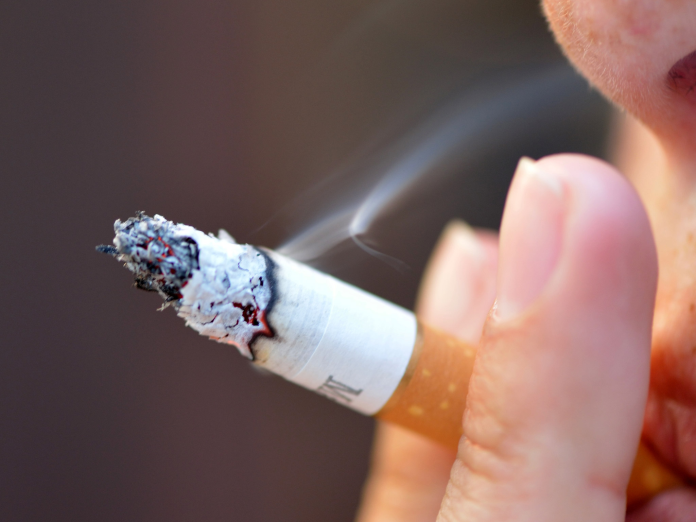 Photo: (1) blogs.independent.co.uk
Pathways/ Mechanisms(underlying 3rd variable)
Personality
Early Biology
Health and Longevity
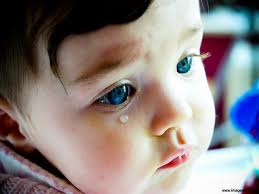 Photo: (1) earlyyearsparenting.wordpress.com
Pathways: Select or Elicit Unhealthy Situations
Unhealthy Environments
Personality
Poor Health
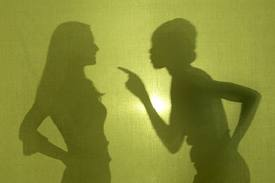 Photo: (1) incaseimgone.com
Conscientiousness
Also called Lack of Impulsivity
Childhood: Ratings (parent & teacher) of prudence, freedom from vanity, conscientiousness
Adulthood: Self-report personality scales--persistent, careful, etc.

Validated new indexes w/ measurement invariance in contemporary sample and with rational ratings
Can Conscientiousness Predict Mortality Risk?  Yes!
Child: InterQ rh(1,252) = 0.81, p<.001
Adult: InterQ rh(1,071) = 0.82, p<.001
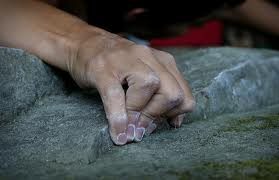 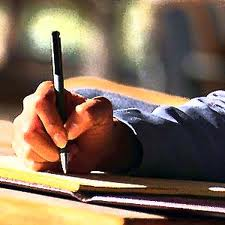 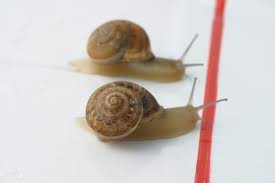 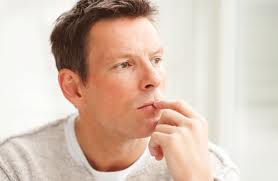 Martin, Friedman, & Schwartz (2007). Personality and mortality risk across the life span: The importance of conscientiousness as a biopsychosocial attribute. Health Psychology, 26, 428-36.
Photos: (1) imagenet.com; (2) opendot.com; (3) gonthink.com; (4) sportsmedia.acc.net
High Adult Conscientiousness
Low Adult Conscientiousness
Conscientiousness & Survival
Percent Alive vs. Terminated by Age 70
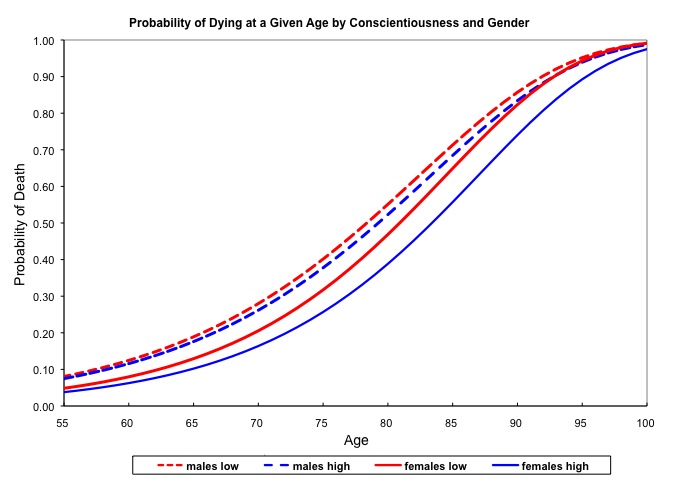 Probability of death based on conscientiousness at two time points
The more conscientiousness, the better!
Pathways/ Mechanisms: Unhealthy Behaviors
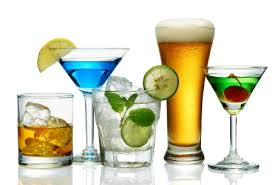 Unhealthy Behaviors
Personality
Poor Health
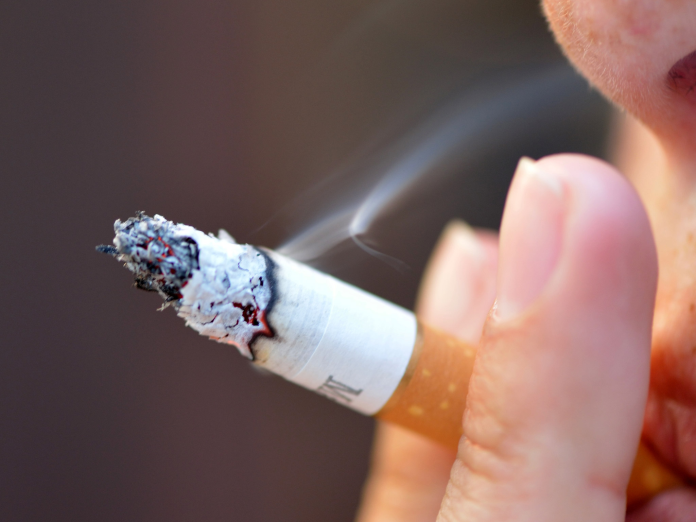 Photo: (1) blogs.independent.co.uk; (2) healthytravelblog.com
Healthy trajectories
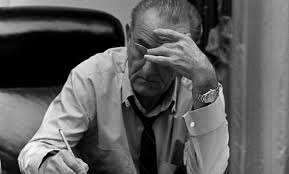 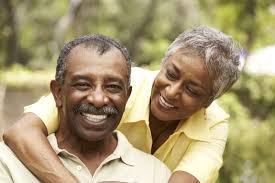 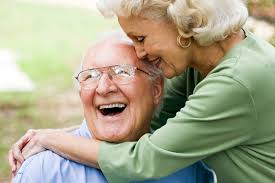 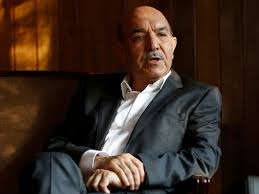 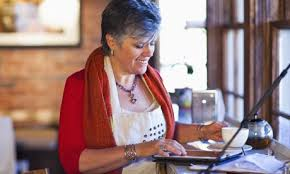 Photo: (1) theweek.com; (2) hearthside-homeinstead.com; (3) lifescience.com; (4) theguardian.com; (5) news.nationalpost.com
Cheerfulness, optimism, sense of humor
Optimism, cheerfulness, positive thinking… qualities that promote good health, right?
			Not always!
Cheerfulness/optimism and sense of humor  ( α = .52) rated by parents/teachers in 1922  rh(1,178) = 1.22, p<.01 
			 Why?
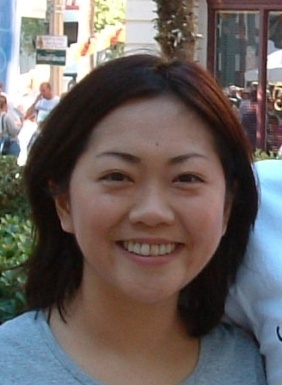 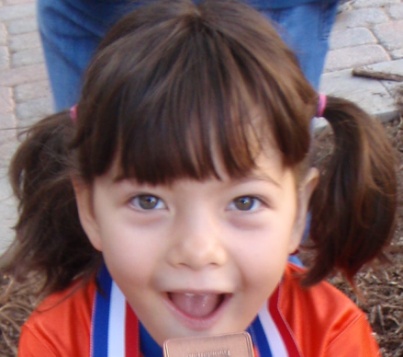 Friedman, Tucker, Tomlinson-Keasey, Schwartz, Wingard, & Criqui (1993). Does childhood personality predict longevity? Journal of Personality and Social Psychology,  
65, 176-185.

Martin, Friedman, Tucker, Tomlinson-Keasey, Criqui, & Schwartz (2002). A life course perspective on childhood cheerfulness and its relation to mortality risk. 
Personality and Social Psychology Bulletin, 28, 1155-1165.

Photos: by Leslie Martin, with permission
Pathways/ Mechanisms: Unhealthy Behaviors
Unhealthy Behaviors
Personality
Poor Health
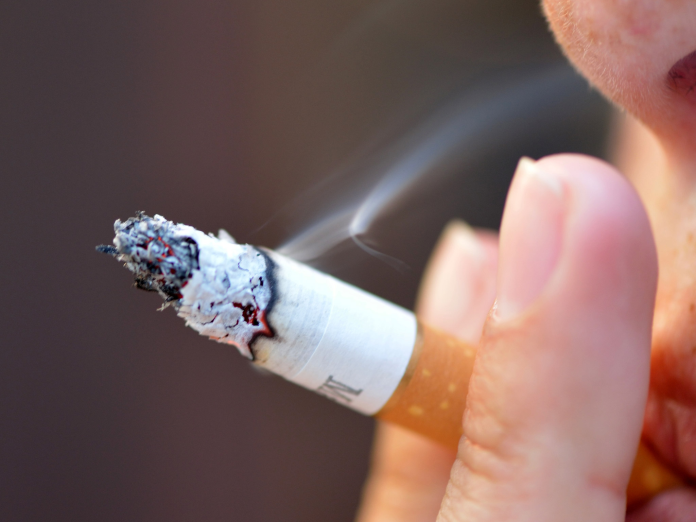 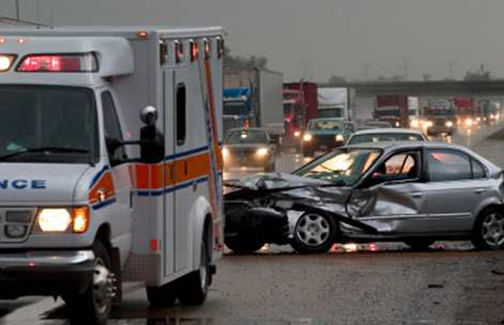 Photo: (1) blogs.independent.co.uk; (2) texasauto.com
Pathways: Select or Elicit Unhealthy Situations
Unhealthy Environments
Personality
Poor Health
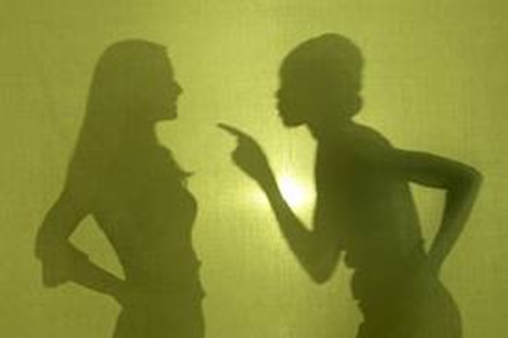 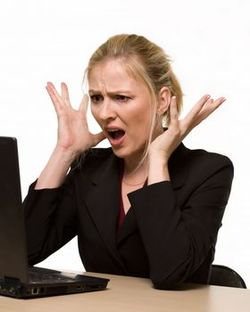 Photo: (1) incaseimgone.com; (2) iowabiz.com
Common View of Stress and Illness
Immune Suppression
 or 
Cardiovascular
 Reactivity
Or
Inflammation
STRESS
DISEASE
(cancer, heart 
disease,
premature 
mortality)
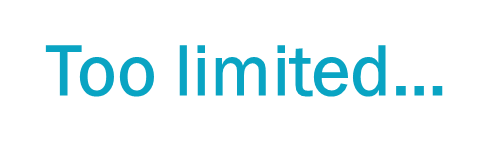 Common Advice
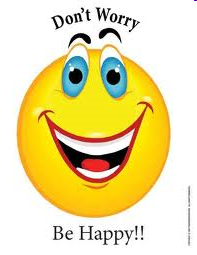 Relax, Chill Out
Don’t Worry
Don’t Work Too Hard
Cheer Up,  Party, Laugh
Be Extraverted
Retire & Play Golf
DISEASE
(cancer, heart 
disease,
premature 
mortality)
STRESS
Immune Suppression
 or 
Cardiovascular
 Reactivity
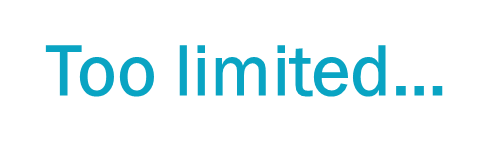 Bad Common Advice
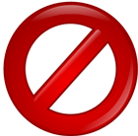 Relax, Chill Out
Don’t Worry
Don’t Work Too Hard
Cheer Up, Party, Laugh
Be Extraverted
Retire, Play Golf
DISEASE
(cancer, heart 
disease,
Premature 
Mortality)
STRESS
Immune Suppression
 or 
Cardiovascular
 Reactivity
Shelley Smith Mydans
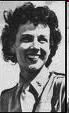 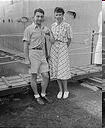 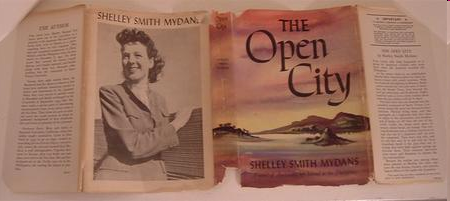 Photos: (1) portrait: photobucket.com; (2)interview: Carl Mydans/Life Magazine; (3) book jacket: pinoyhistory.com; (4) couple: corbis.co.in
norris bradbury
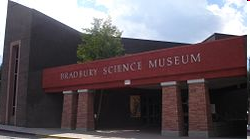 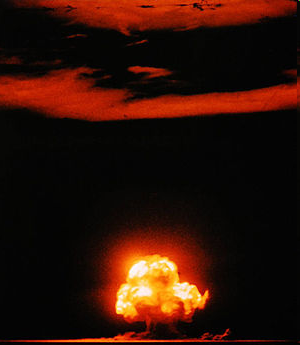 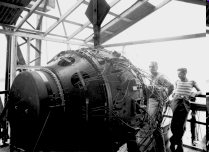 Photos: (1) portrait: wikipedia.com; (2) museum: wikipedia; (3, 4) “Gadget” & Trinity test: Life Photo Archive
Edward Dmytryk
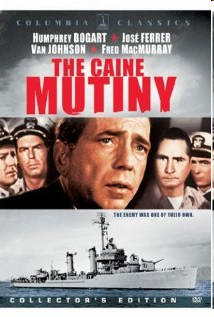 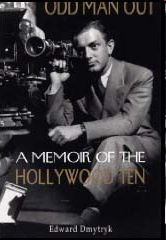 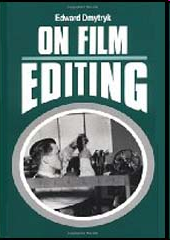 Photos: (1) portrait: Spartacus Educational; (2) books: Amazon.com; (3) movie: IMDb internet movie database
Counterintuitive findings
Hard work, if it is meaningful, is actually good for you!  
	So, don’t just retire and play golf! It’s important to have something to throw your heart into.

A bit of worrying is not as bad as we often think… 
     …and if you’re a man, it may help you live longer!
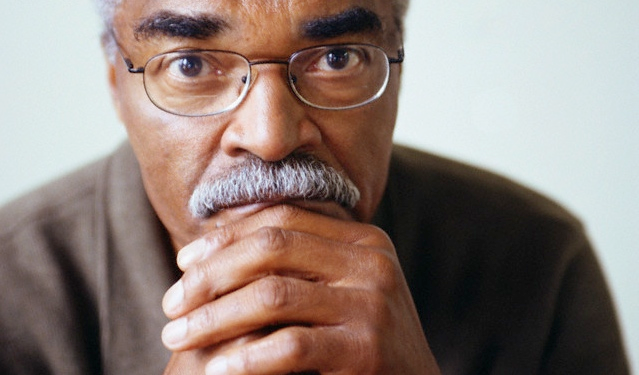 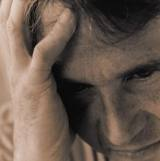 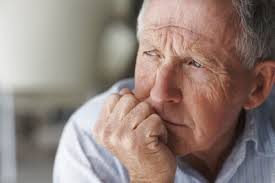 Photos: (1) businesspundit.com; (2) 4-men.org; (3) sabp.nhs.uk
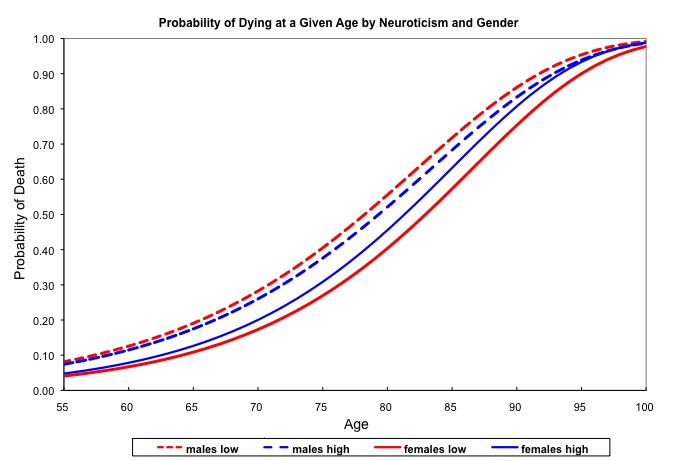 Men low on C and N die soonest; women high on C low on N live longest
Social Connections
Feeling Connected / Cared For
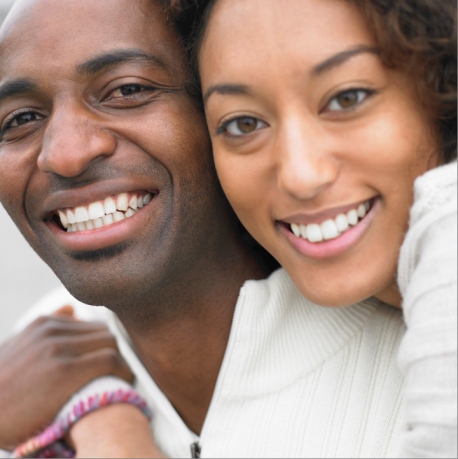 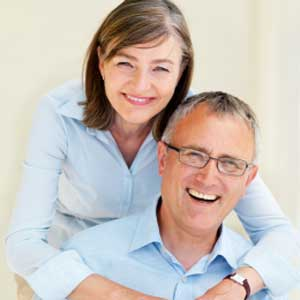 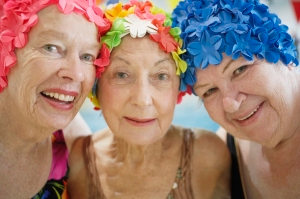 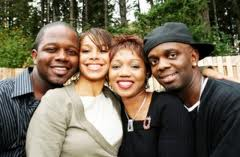 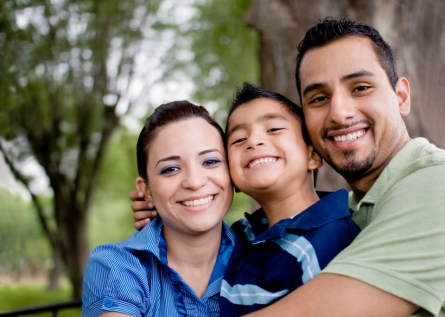 Photos: (1) couples: iStockphoto/Yuri_Arcurs, miamiurbanleague.org; (2) swim: 1dentalhealthblog.wordpress.com; (3) woods: quiltethnic.com; (4)  family: homesforarmy.com
Social Connections
Feeling Connected / Cared For

Number of interactions
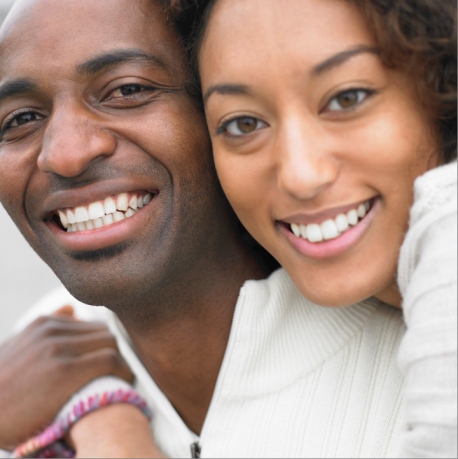 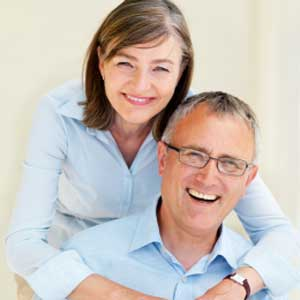 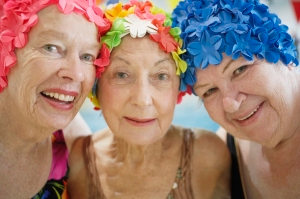 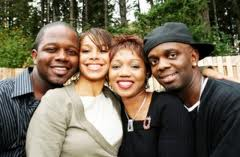 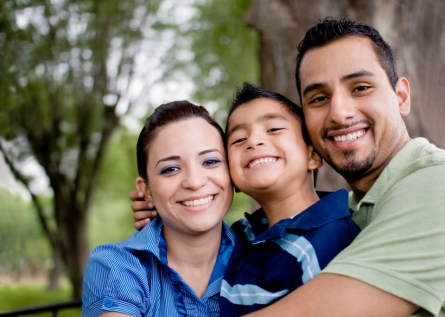 Photos: (1) couples: iStockphoto/Yuri_Arcurs, miamiurbanleague.org; (2) swim: 1dentalhealthblog.wordpress.com; (3) woods: quiltethnic.com; (4)  family: homesforarmy.com
Social Connections
Feeling Connected / Cared For

Number of interactions

Helping Others
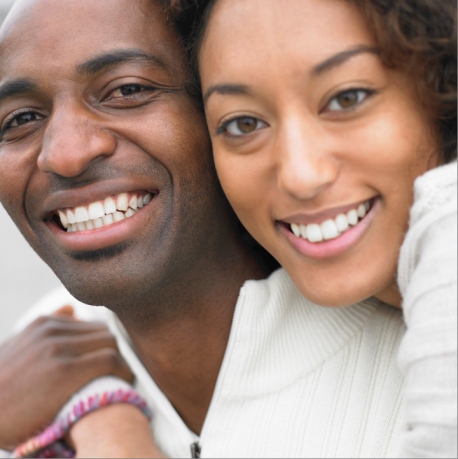 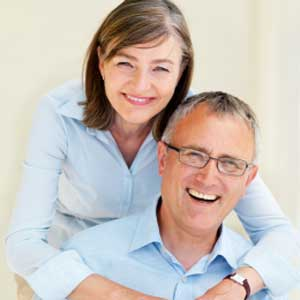 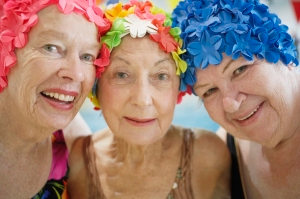 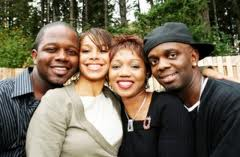 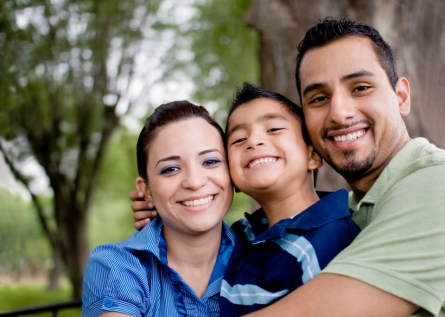 Photos: (1) couples: iStockphoto/Yuri_Arcurs, miamiurbanleague.org; (2) swim: 1dentalhealthblog.wordpress.com; (3) woods: quiltethnic.com; (4)  family: homesforarmy.com
Marathonlessness is not a disease!
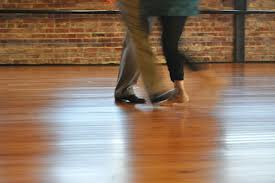 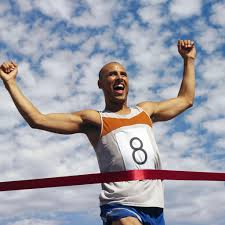 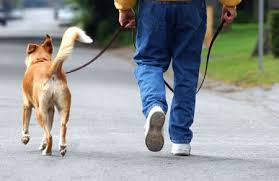 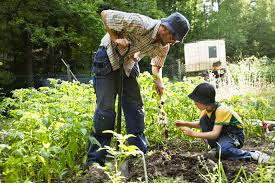 Photos: (1) idealbite.com; (2) escapetoyoga.com; (3) thehomegarden.com; (4)  streetsblog.net
Throwing your heart into it…
Live a purposeful, conscientious life
Find meaning in work, experiences
Work hard at something you care about
When you retire, find another passion
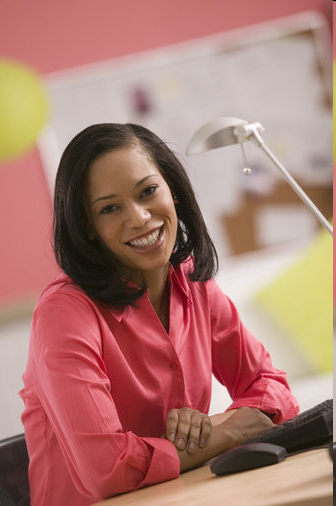 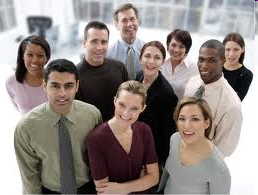 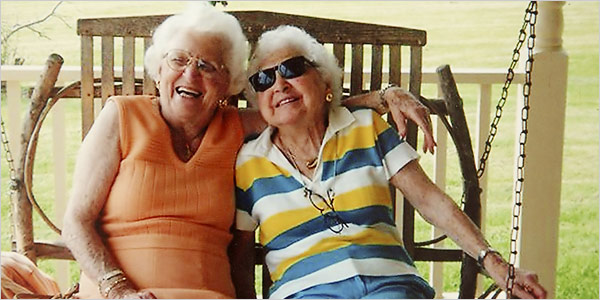 Throwing your heart into it…
Live a purposeful, conscientious life
Find meaning in work, experiences
Work hard at something you care about
When you retire, find another passion
Strengthen social ties
Engage with family, friends, co-workers
Connect in ways that help others
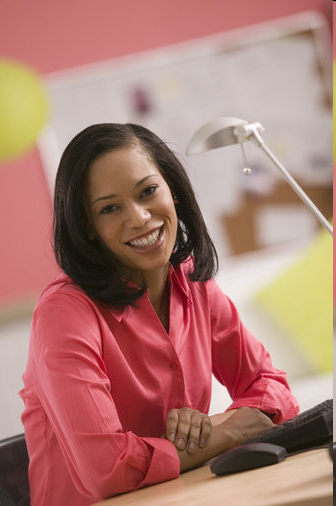 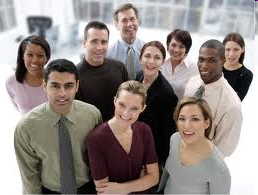 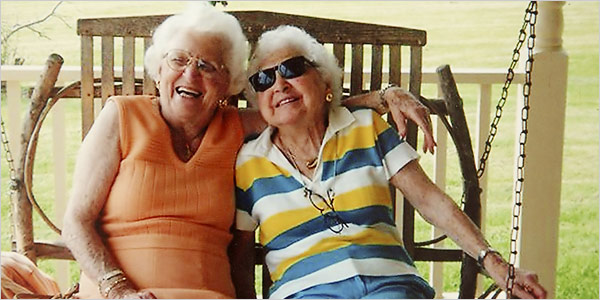 Throwing your heart into it…
Live a purposeful, conscientious life
Find meaning in work, experiences
Work hard at something you care about
When you retire, find another passion
Strengthen social ties
Engage with family, friends, co-workers
Connect in ways that help others
A bit of worrying  is ok
Prompts better planning, health behaviors
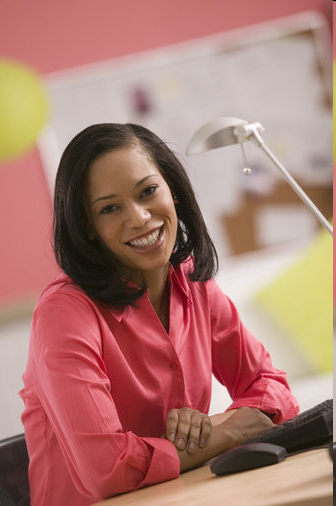 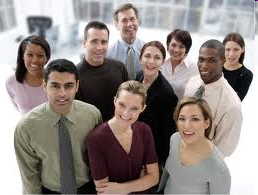 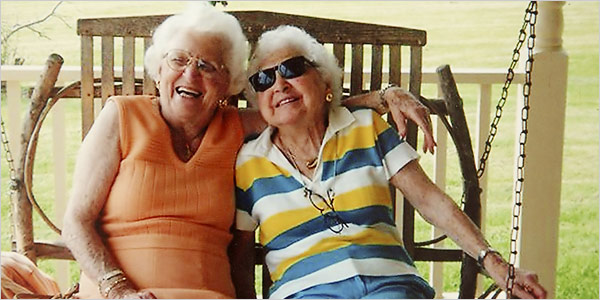 The Termination
of this talk

Our research is supported by the National Institute on Aging
[which does not necessarily endorse a word]
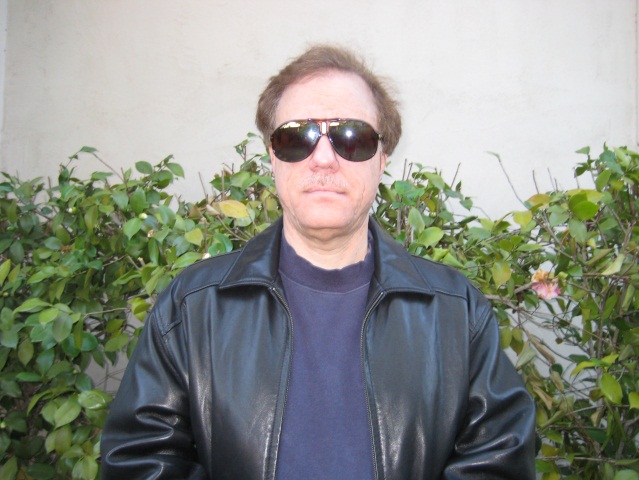 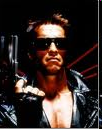 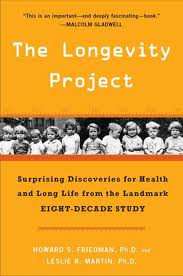 NIH / NIA
AG08825 (H. Friedman, PI)
AG15188 (L. Martin, PI)
AG027001 (C. Reynolds, PI)


JOIN US ON FACEBOOK AT  THE LONGEVITY PROJECT
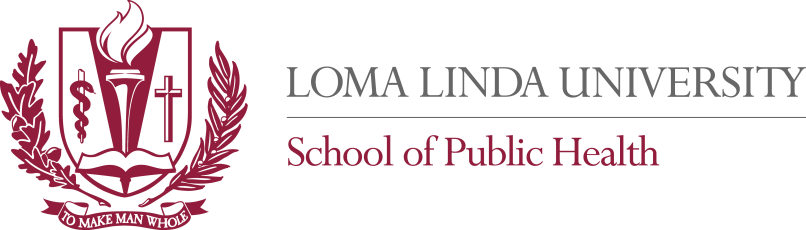 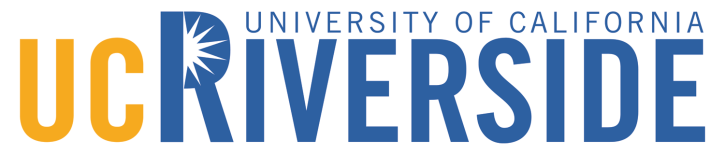